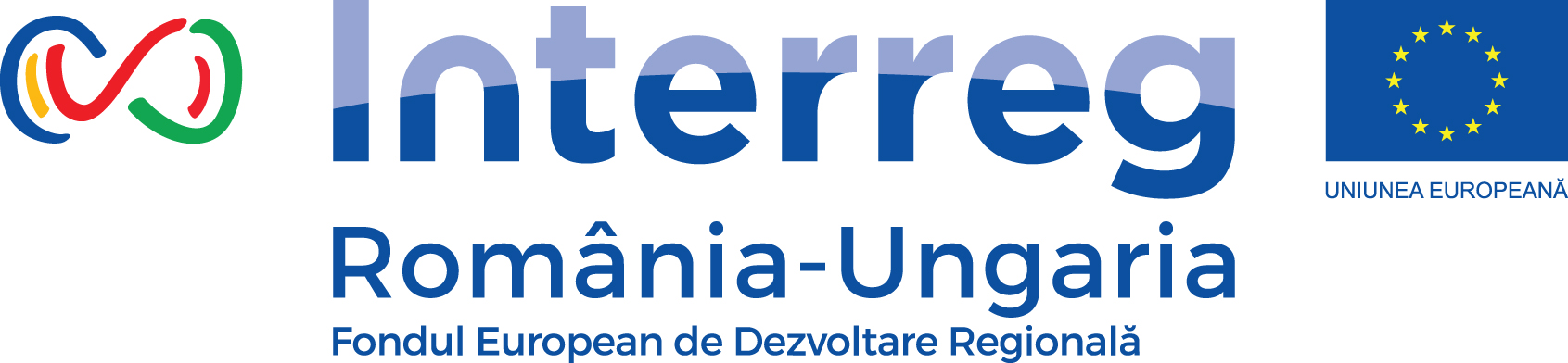 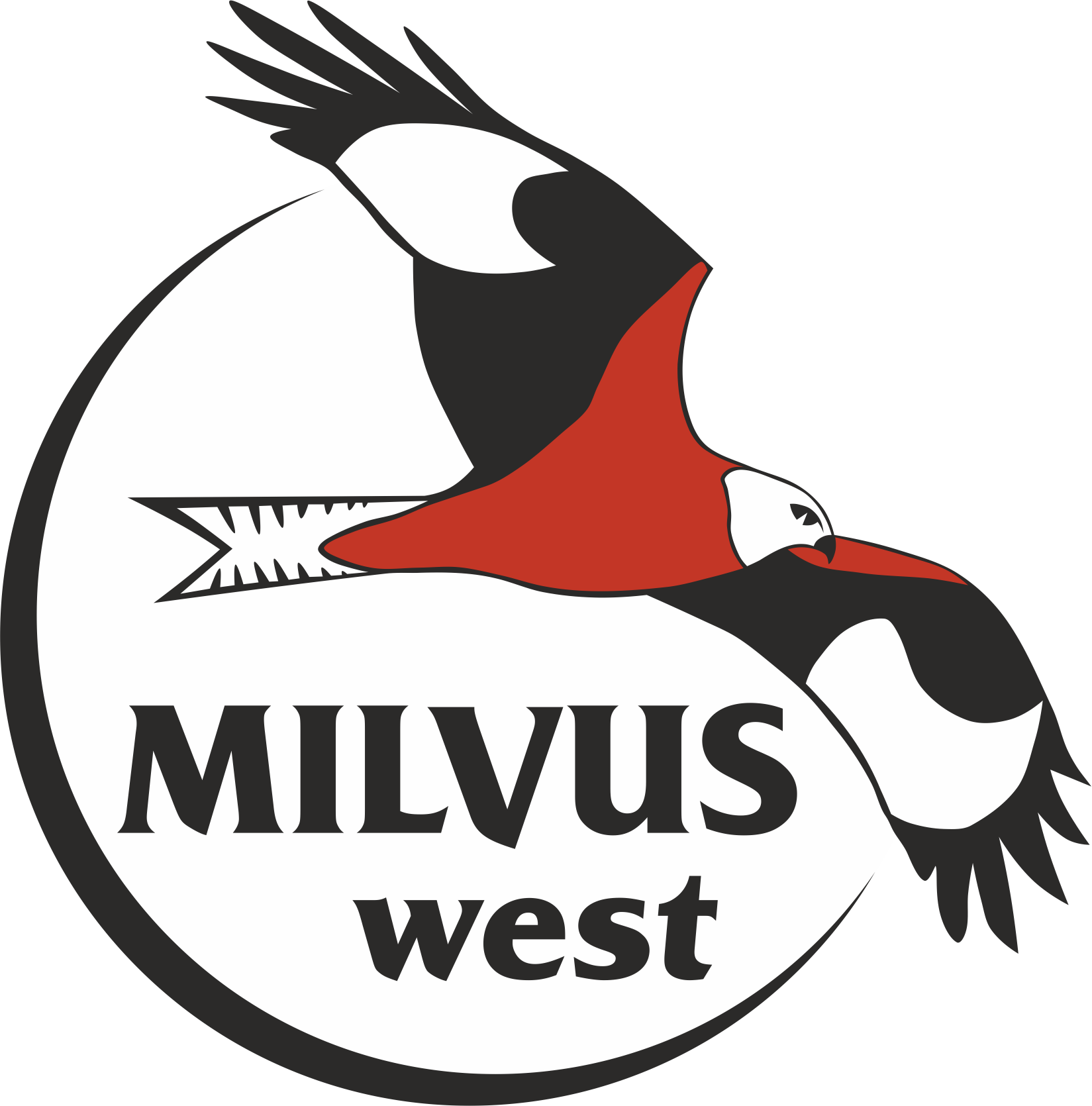 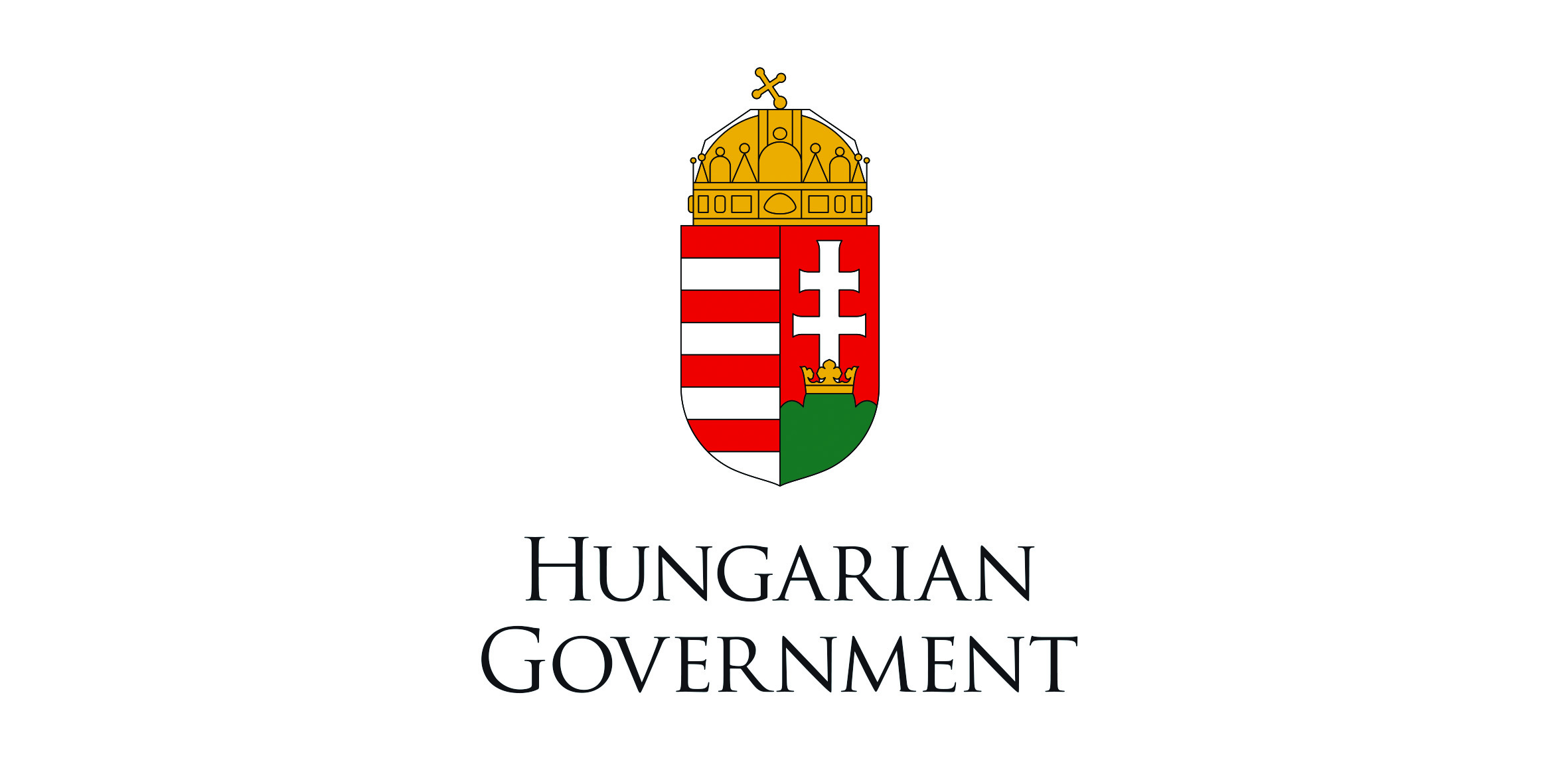 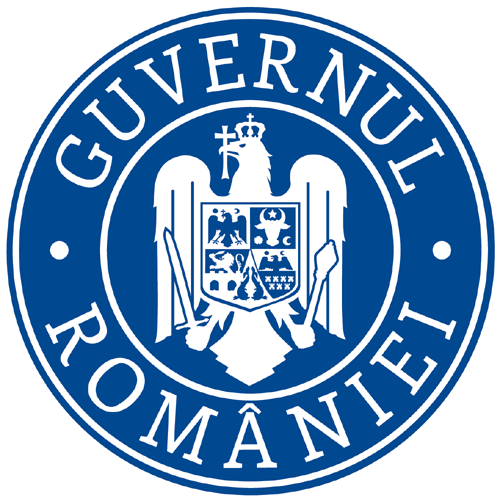 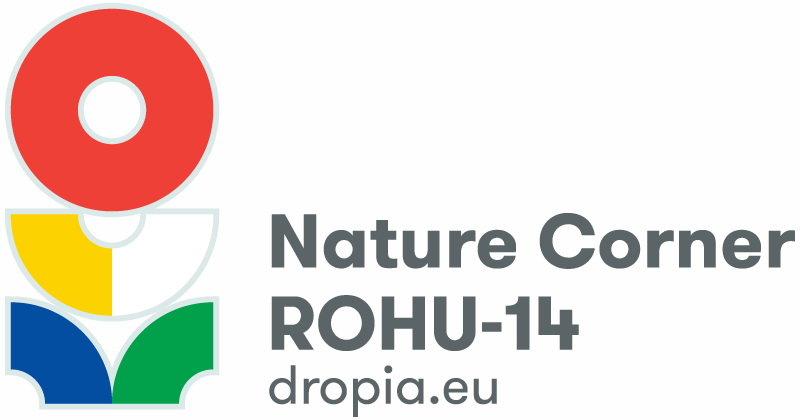 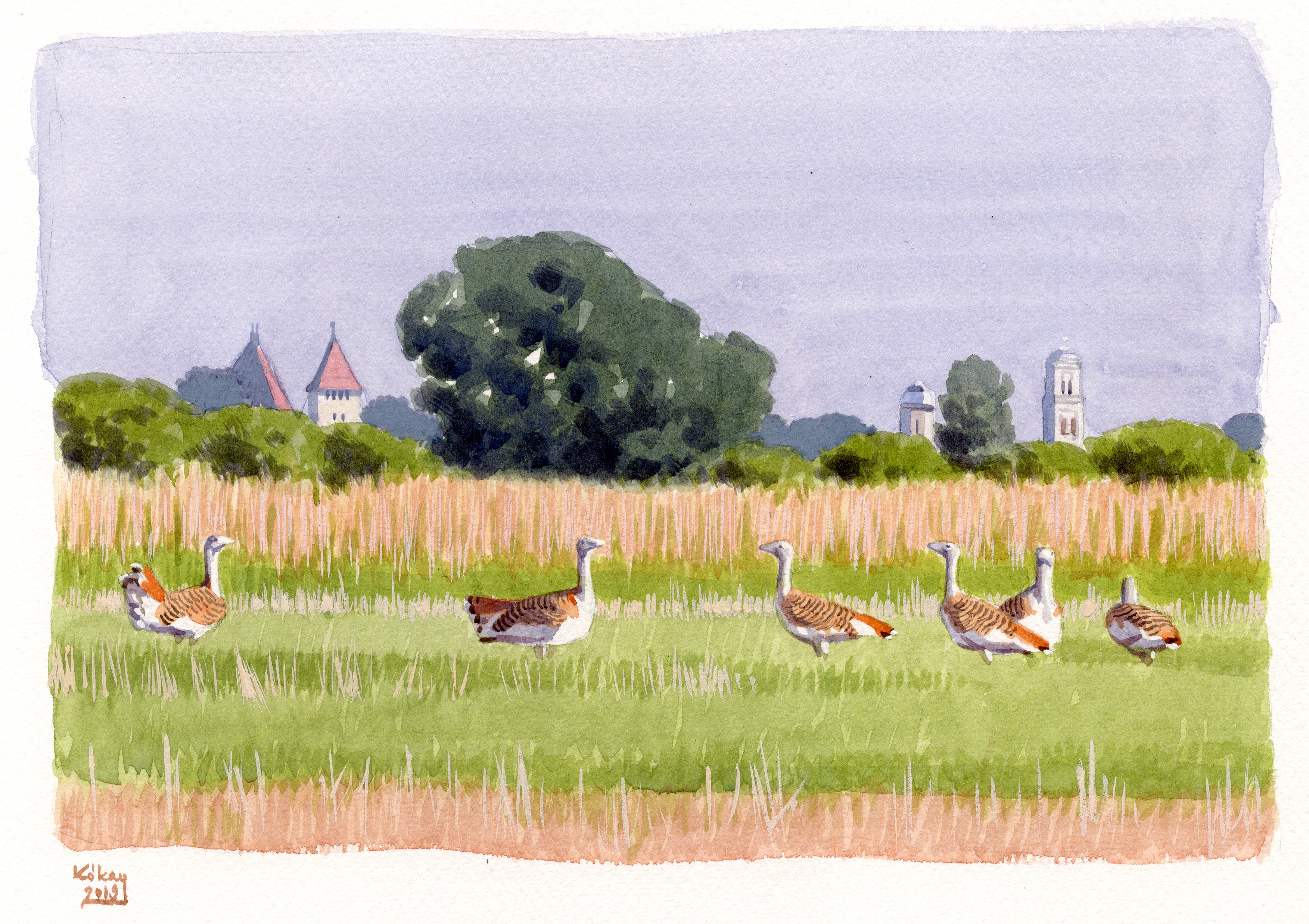 CONSERVAREA, PROTEJAREA ȘI PROMOVAREA VALORILOR NATURALE DIN ZONA TRANSFRONTALIERĂ SALONTA-BÉKÉSCSABA
ROHU-14 - THE NATURE CORNER
www.interreg-rohu.eu
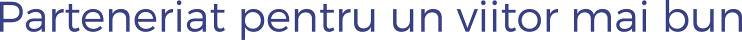 Conținutul acestui material nu reprezintă în mod obligatoriu poziția oficială a Uniunii Europene.
Clasele primare
Echipe care au finalizat etapa 3, finala:
9 echipe
Echipe înscrise în concurs:
23 echipe
Echipe înscrise în concurs:
82 echipe
Echipe care au finalizat etapa 1: 23 echipe
Echipe care au finalizat etapa 1: 82 echipe
Echipe care au finalizat etapa 2:
11 echipe
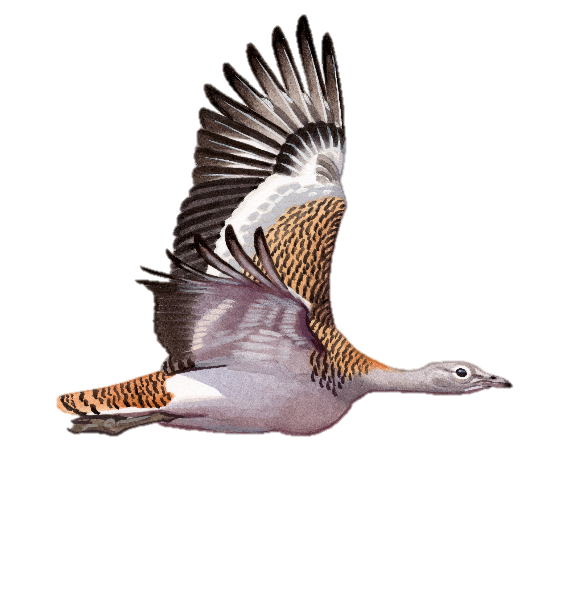 Clasele gimnaziale
Echipe care au finalizat etapa 2:32 echipe
Echipe care au finalizat etapa 3, finala:
15 echipe
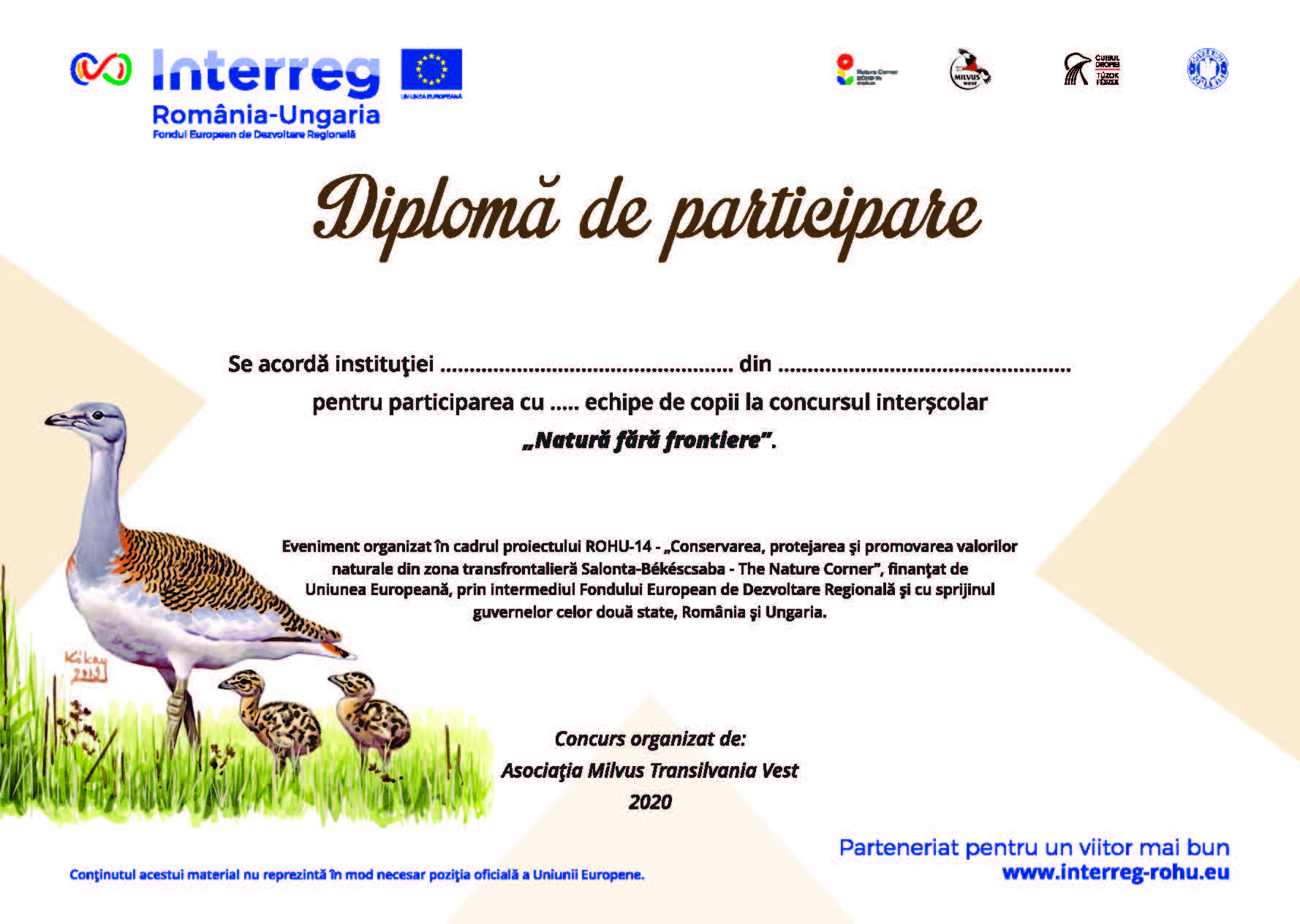 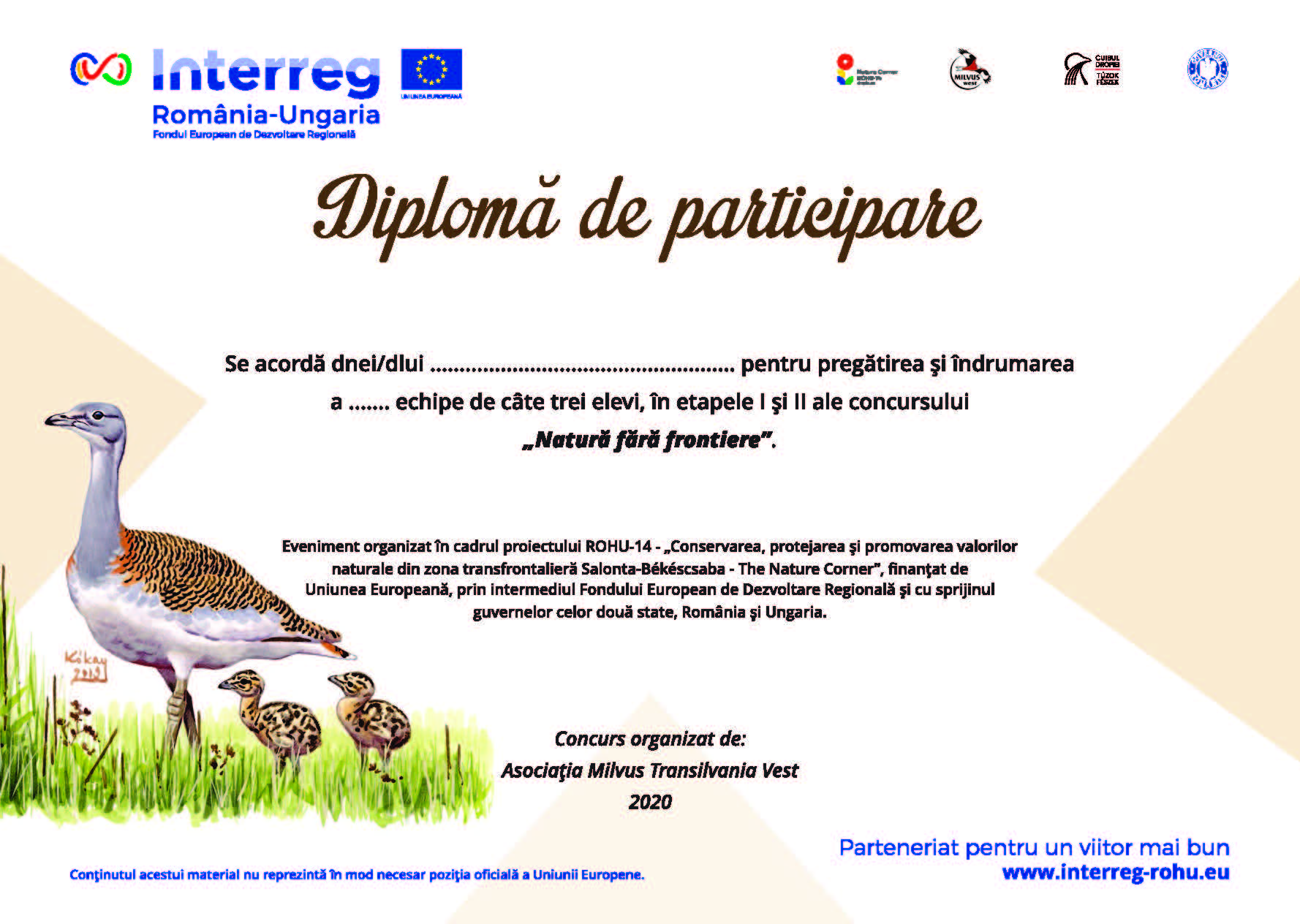 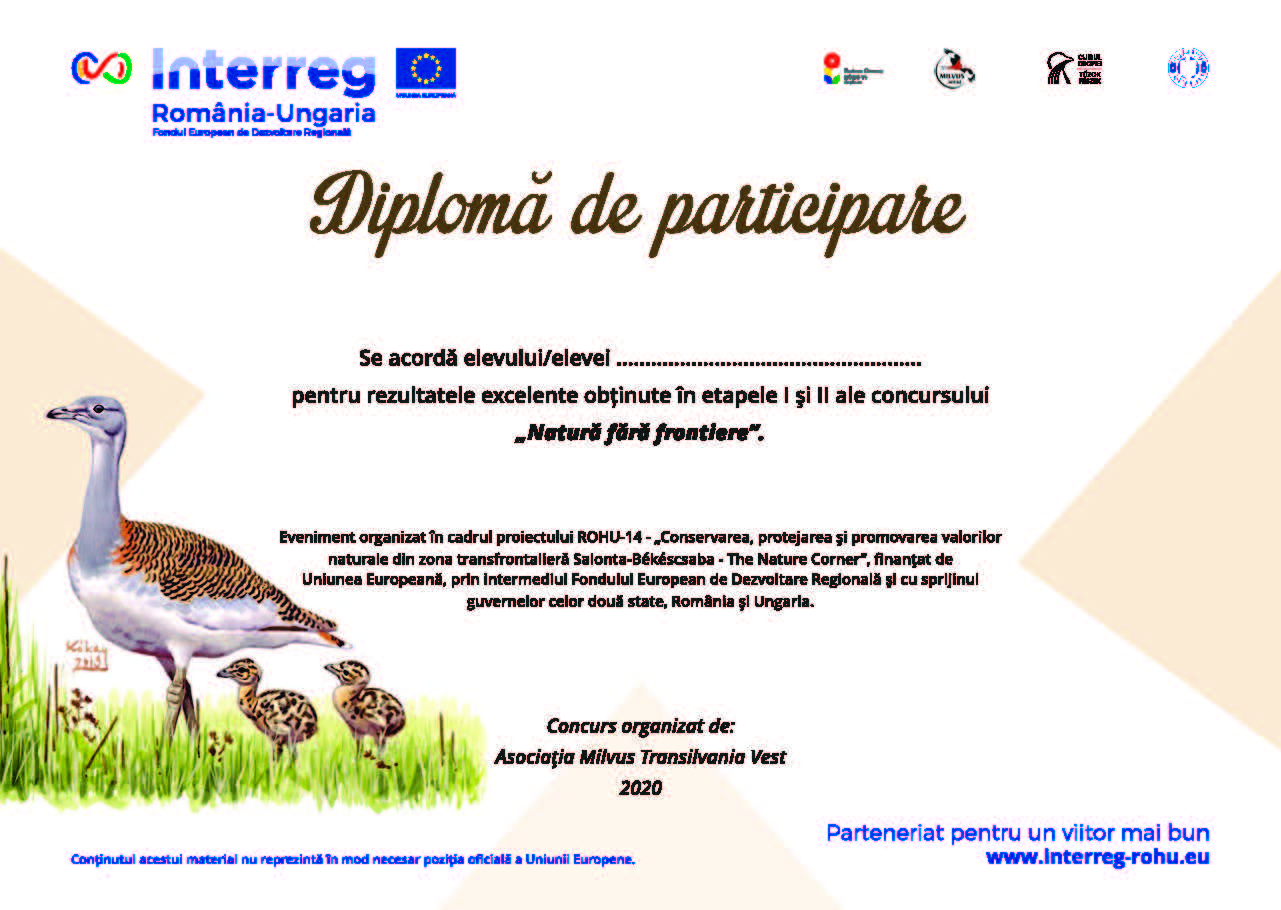 Toți participanții
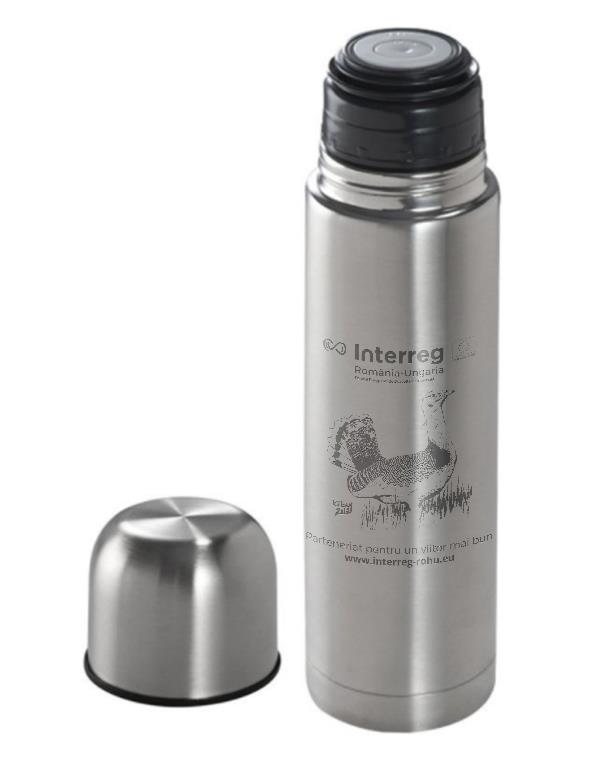 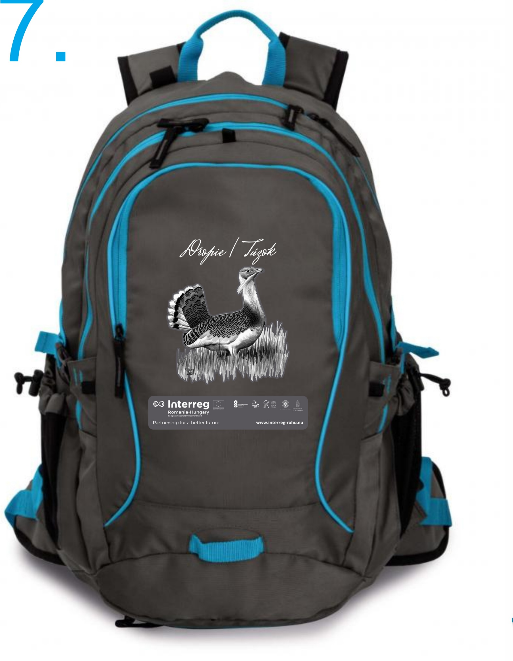 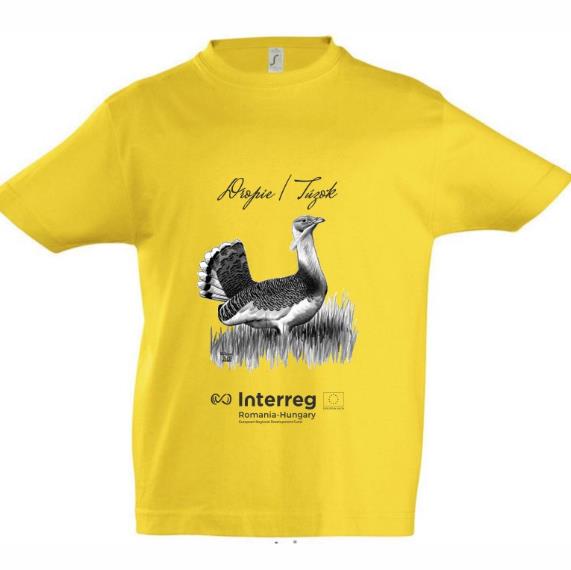 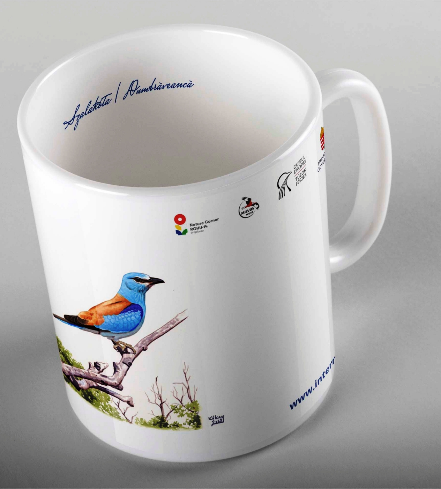 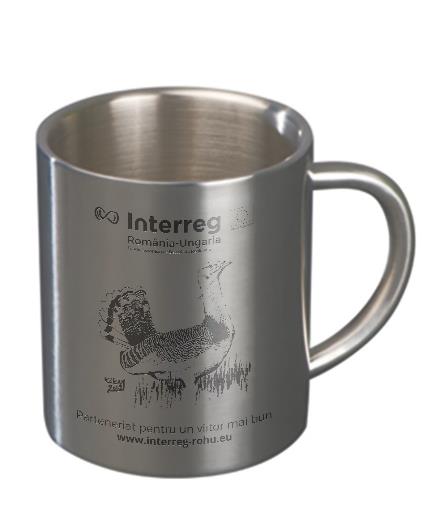 CLASELE PRIMARE
Mențiune
clase primare
Dinozaurii
Școala Gimnazială Oltea Doamna
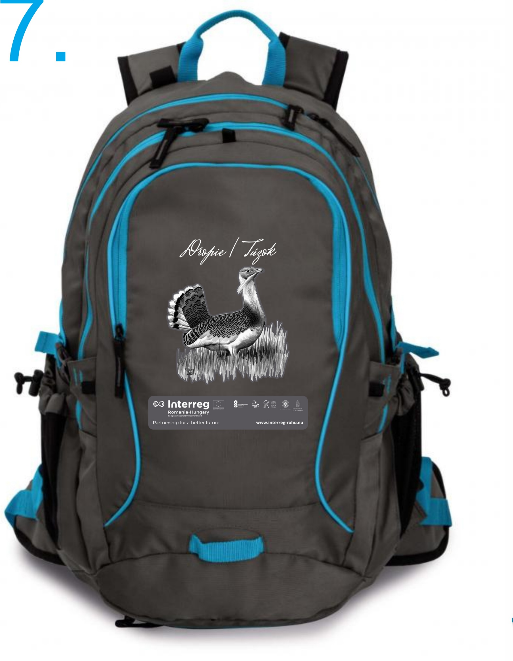 Etapa 3
78,05
Punctaj final
78,46
Etapa 1+2
78,87
Loc 3
clase primare
Cavalerii naturii
Liceul Ortodox “Ep.Roman Ciorogariu”
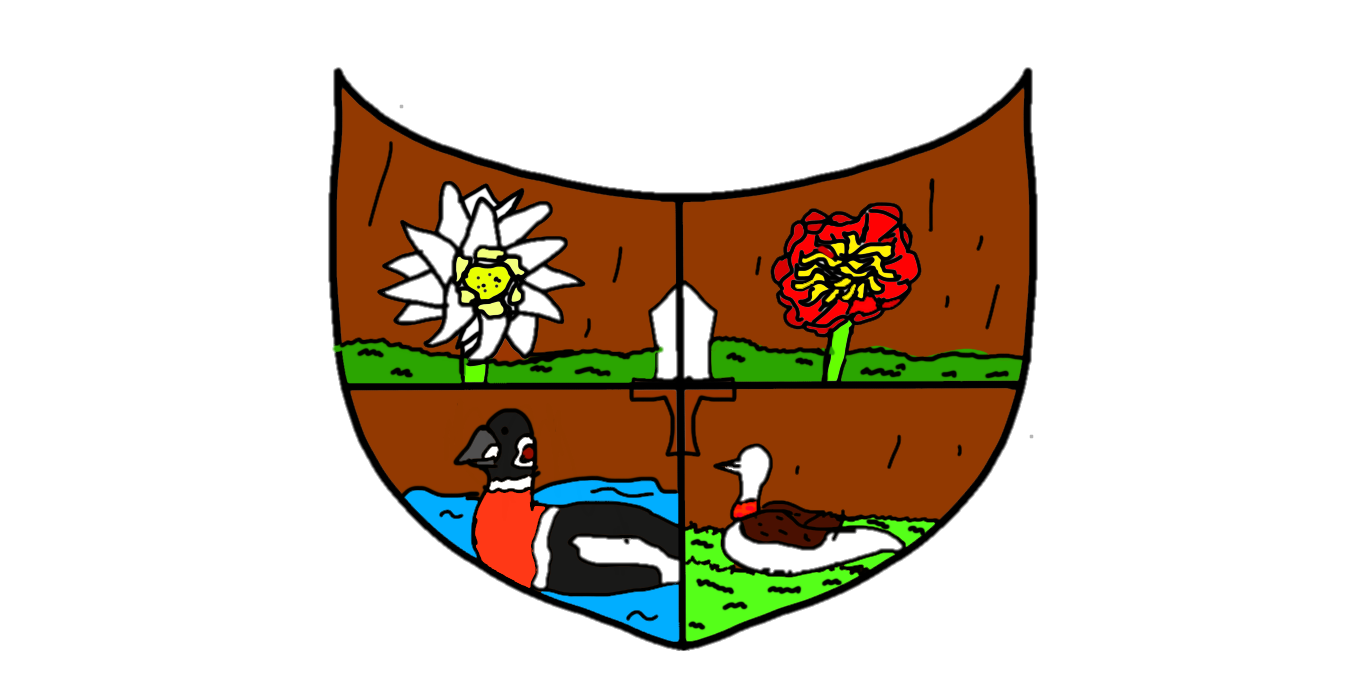 Etapa 1+2
72,37
Etapa 3
85,25
Punctaj final
78,81
Premiul 3
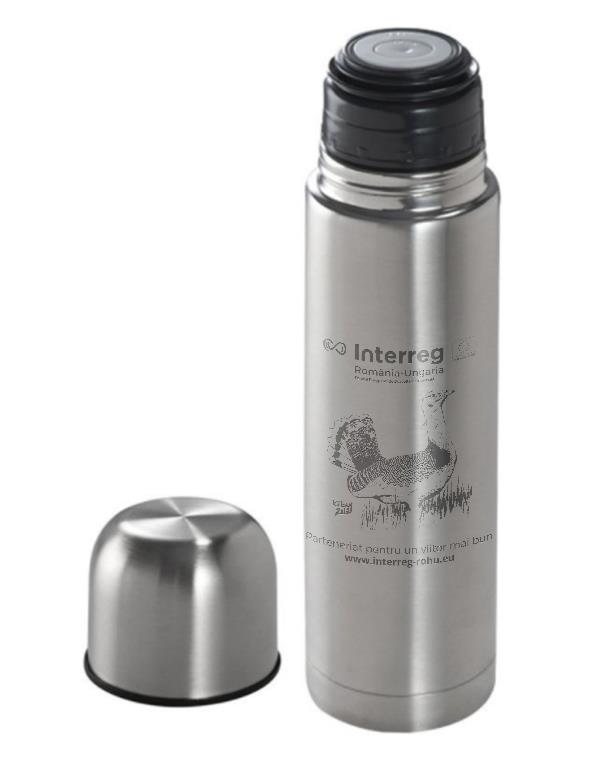 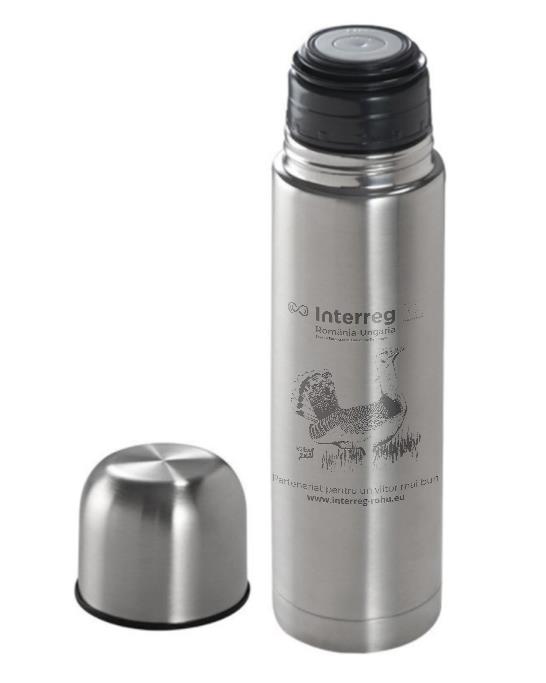 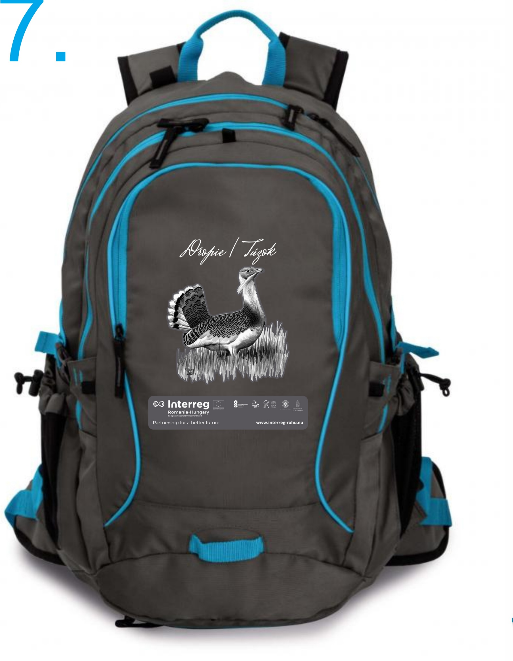 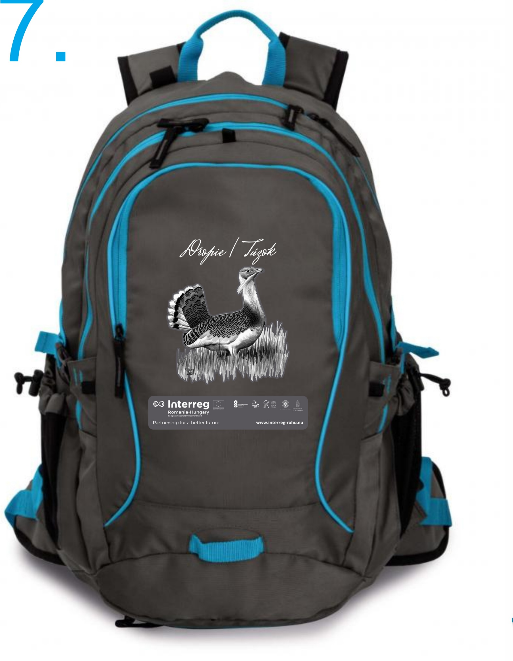 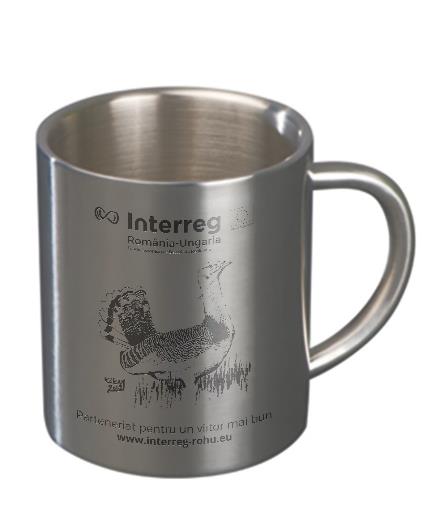 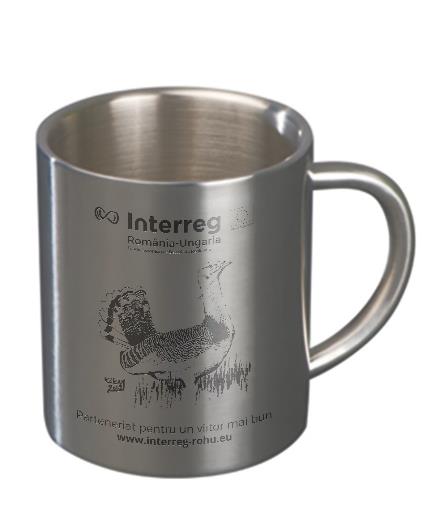 Loc 2
clase primare
Eco-drop 1
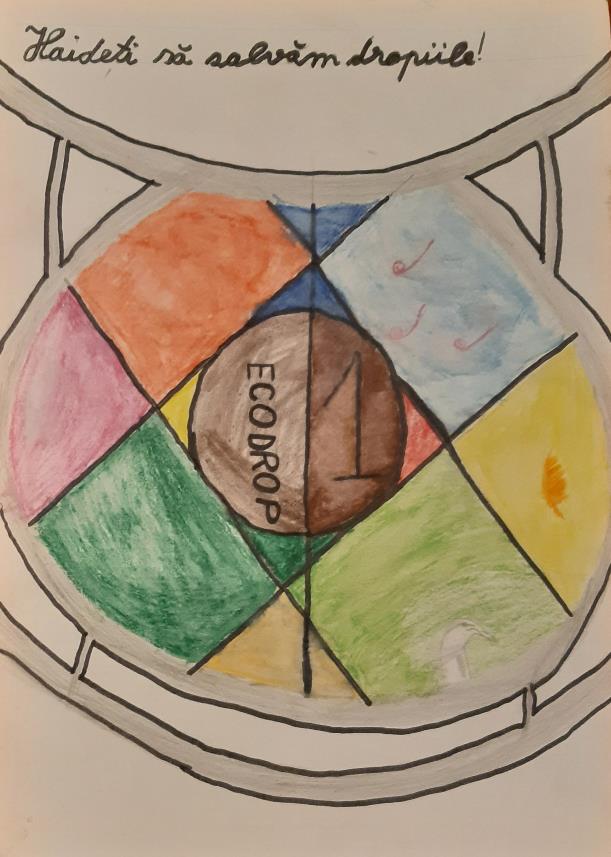 Școala Gimnazială Nr.11, Oradea
Etapa 1+2
90,50
Etapa 3
75,83
Punctaj final
83,16
Premiul 2
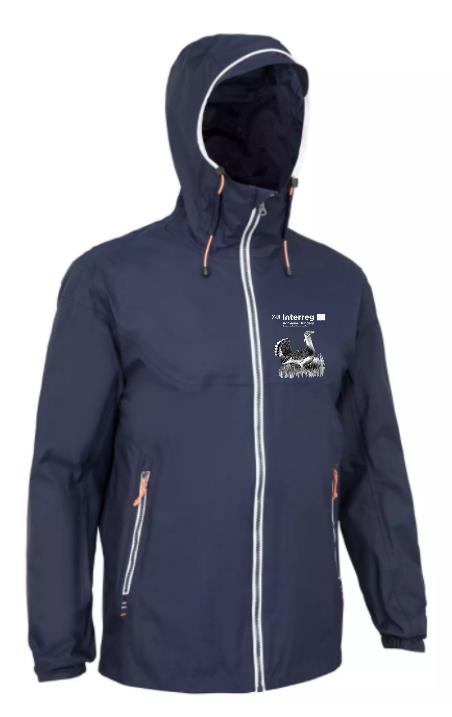 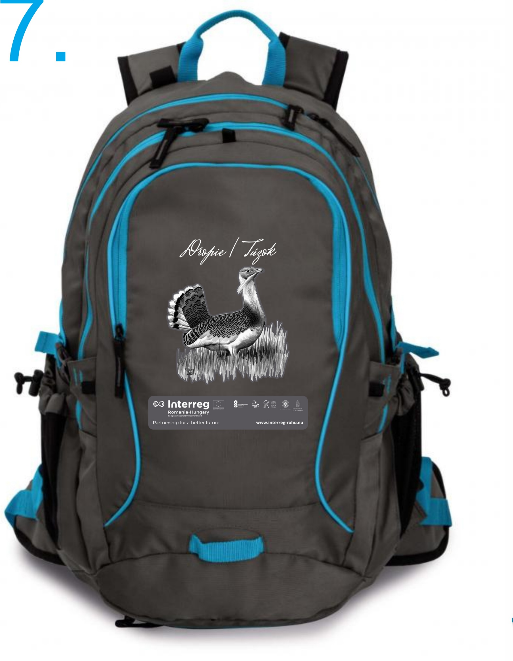 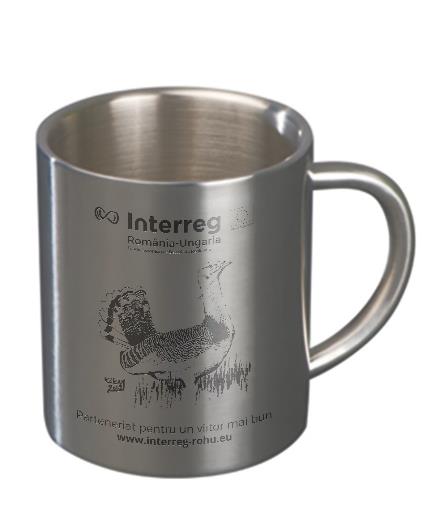 Loc 1
clase primare
Cei trei verzi
Liceul Ortodox “Ep.Roman Ciorogariu”
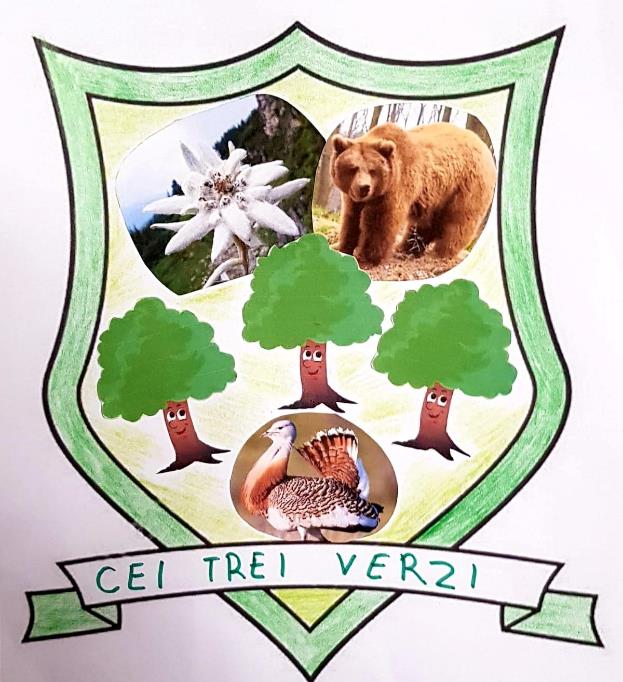 Punctaj final
86,13
Etapa 3
82,38
Etapa 1+2
89,87
Premiul 1
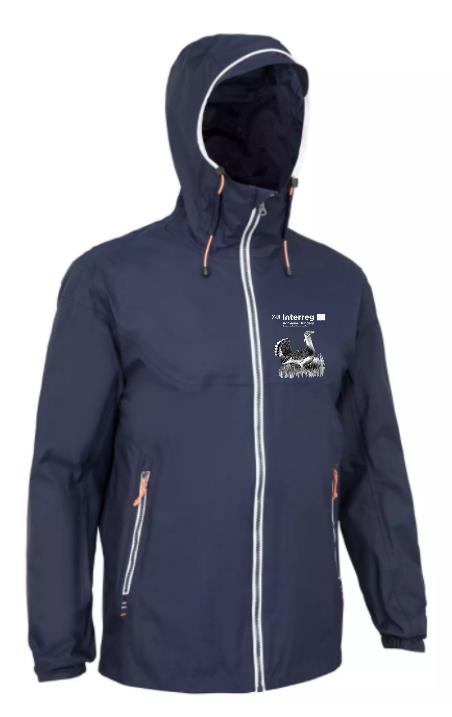 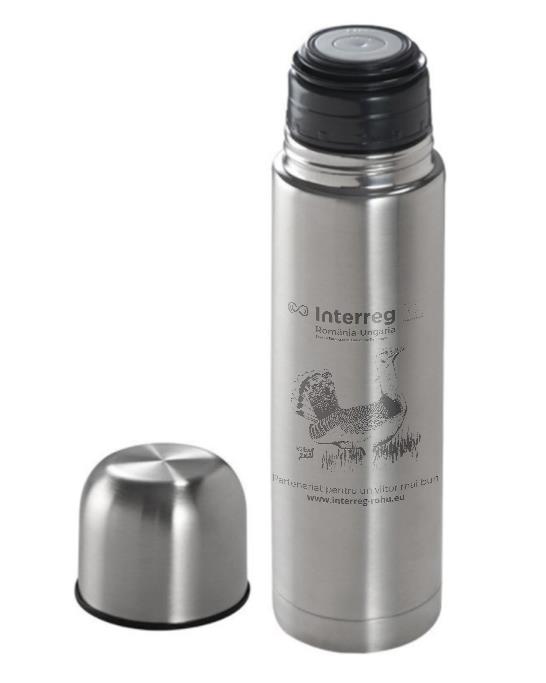 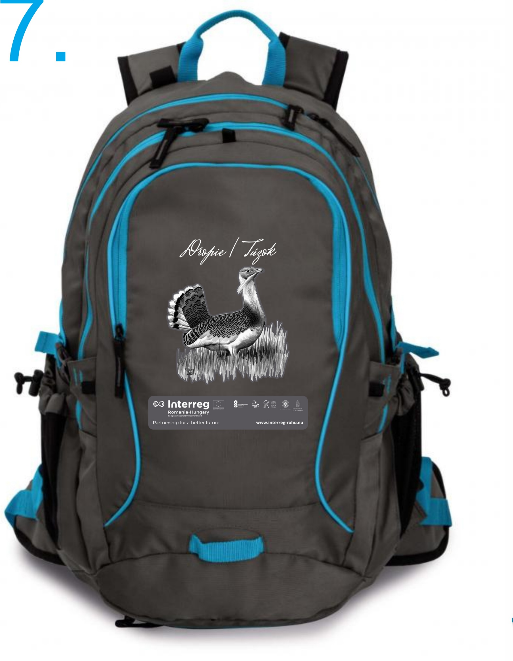 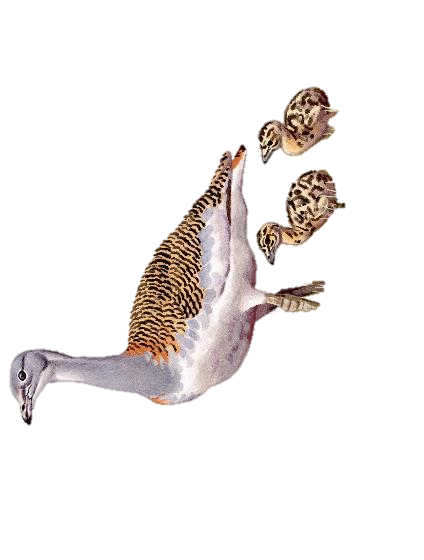 CLASELE GIMNAZIALE
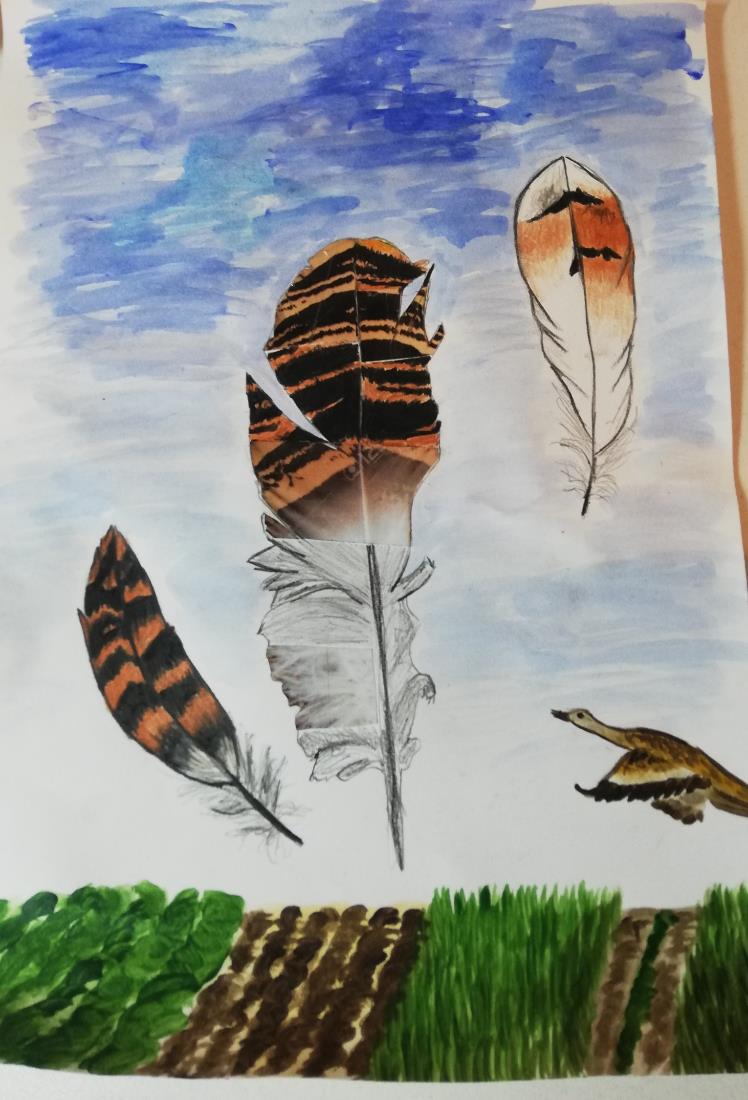 Premiu
special
clase gimnaziale
Creativitate:
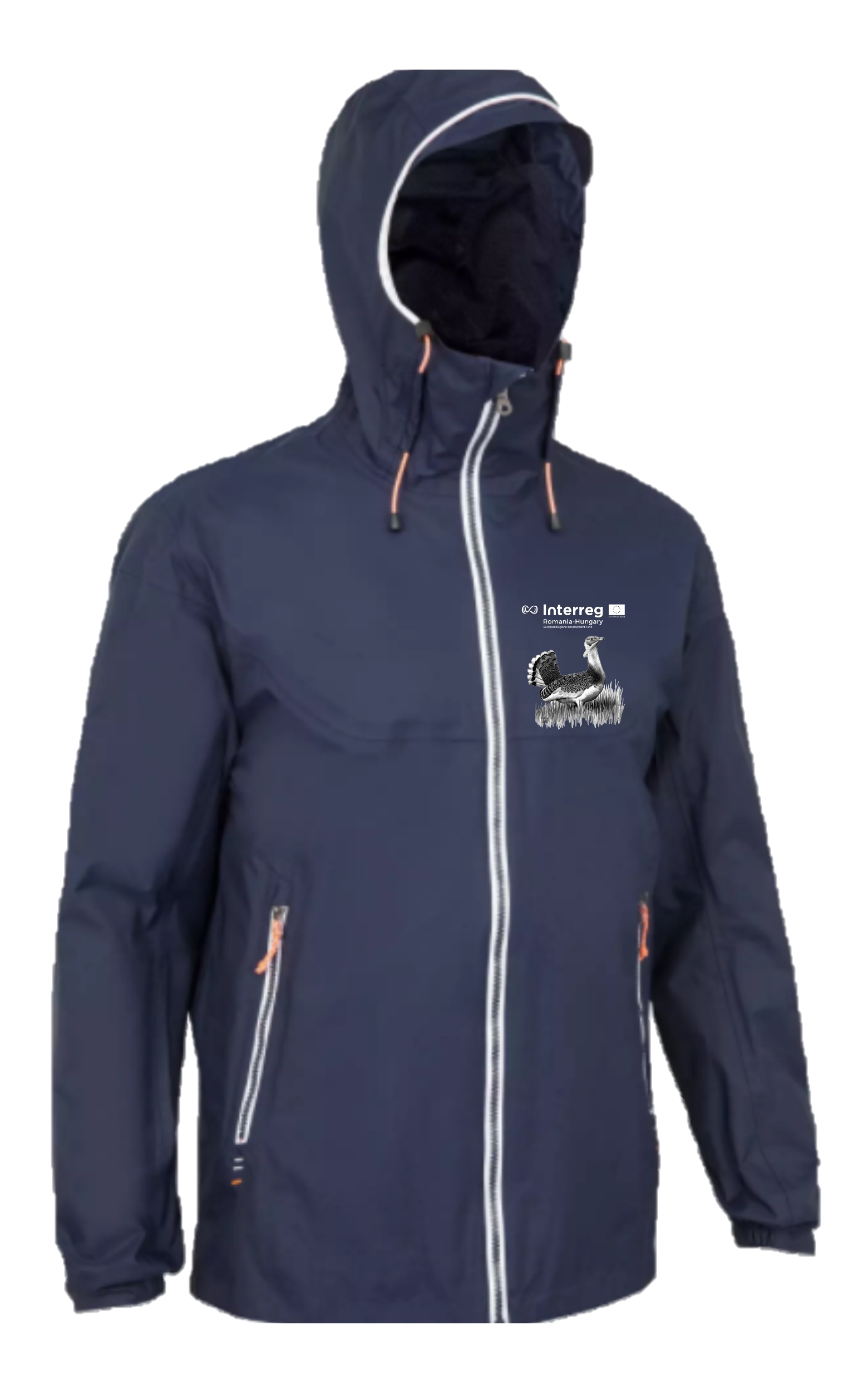 Green Nature
Școala Gimnazială Nr.11, Oradea
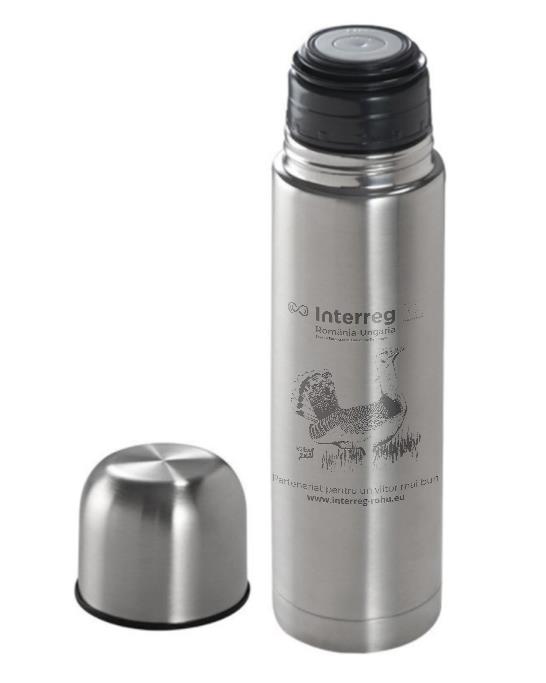 Premiu
special
clase gimnaziale
Sloganul de care avem nevoie:
Particule în suspensie
Colegiul Național Onisifor Ghibu
Protejați dropia, respectați câmpia!
Loc 3
clase gimnaziale
Baby Dropia
Școala Gimnazială Nr.11, Oradea
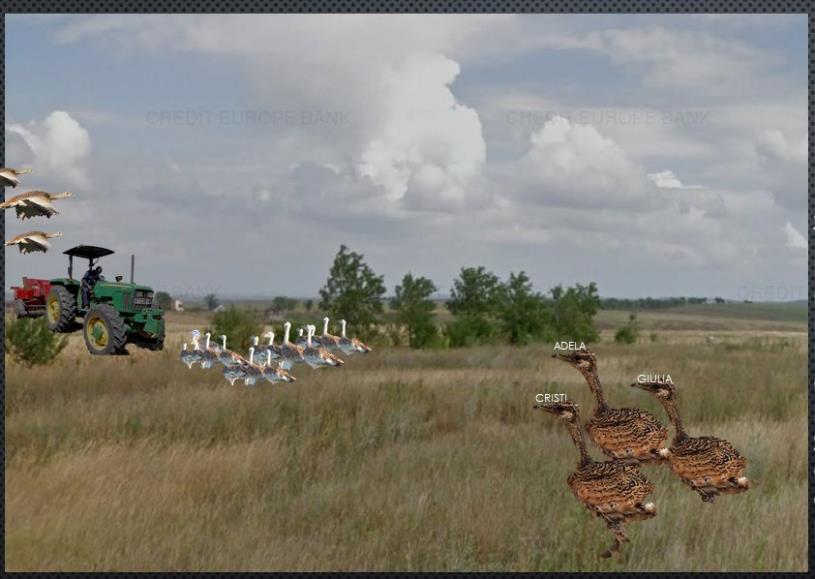 Etapa 1+2
134,27
50%
Etapa 3
79,93
50%
Punctaj final
84,72
Premiul 3
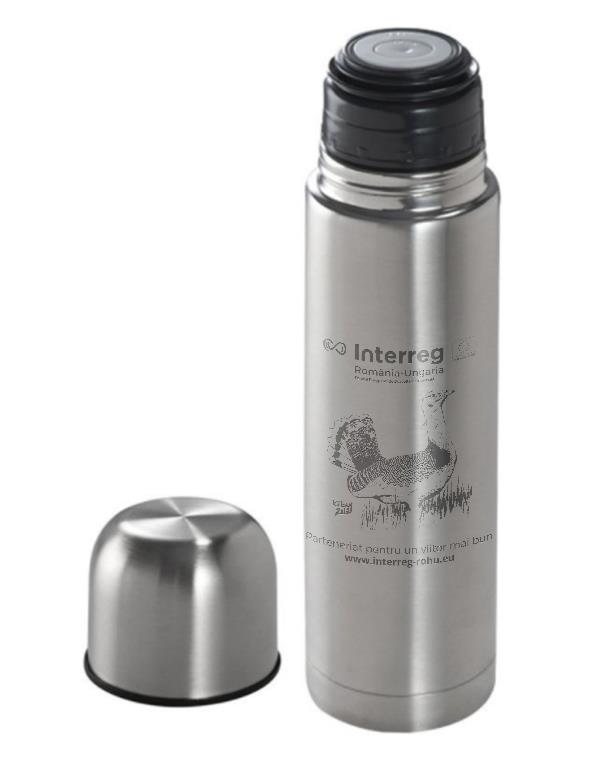 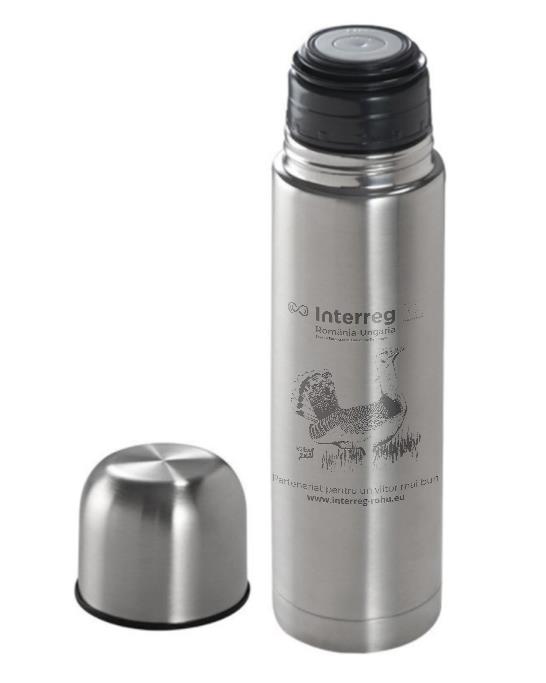 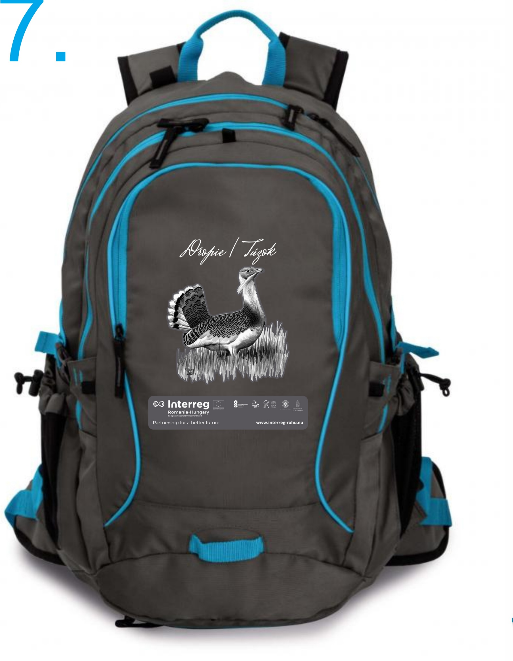 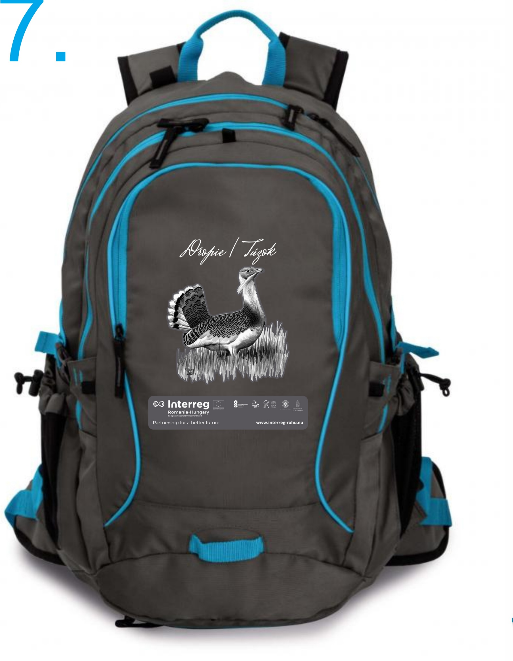 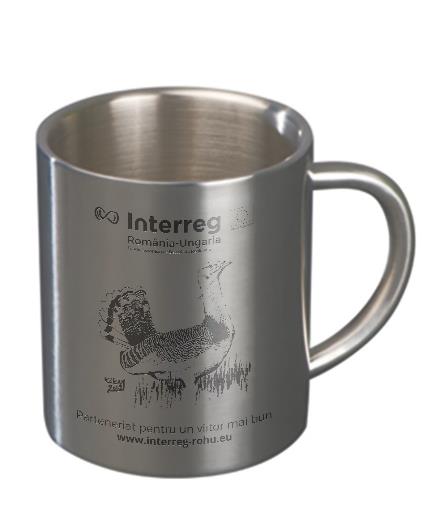 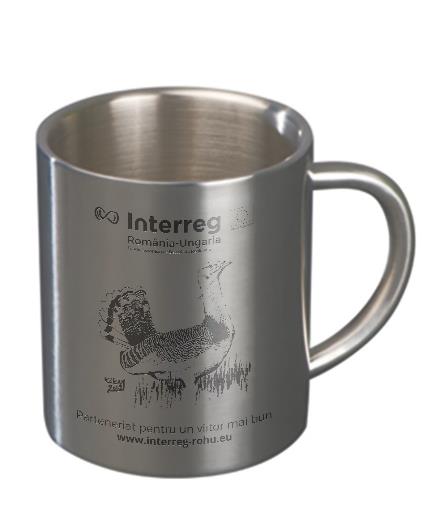 Loc 2
clase gimnaziale
Rise and Shine
Școala Gimnazială Nr.11, Oradea
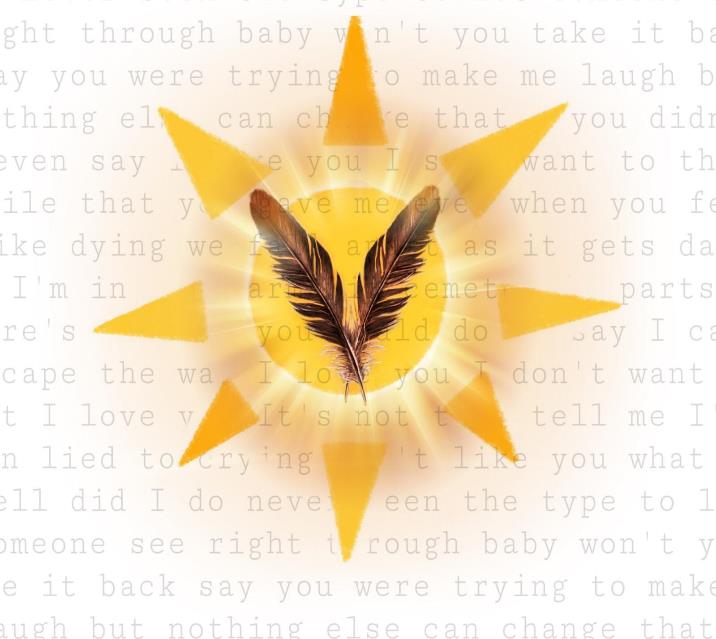 Etapa 1+2
137,82
50%
Etapa 3
78,70
50%
Punctaj final
85,29
50%
Premiul 2
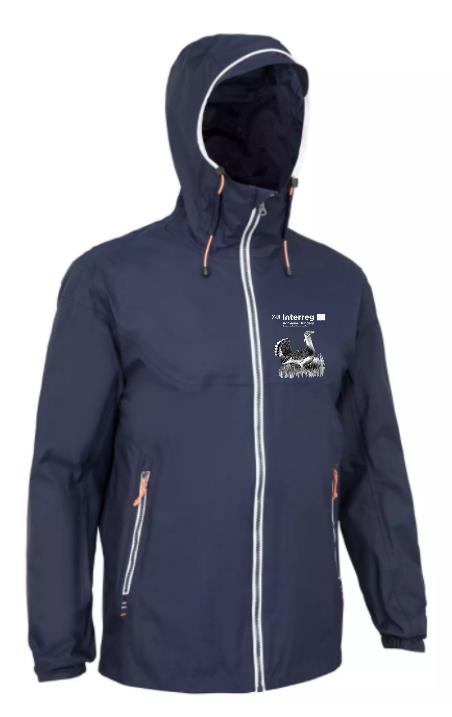 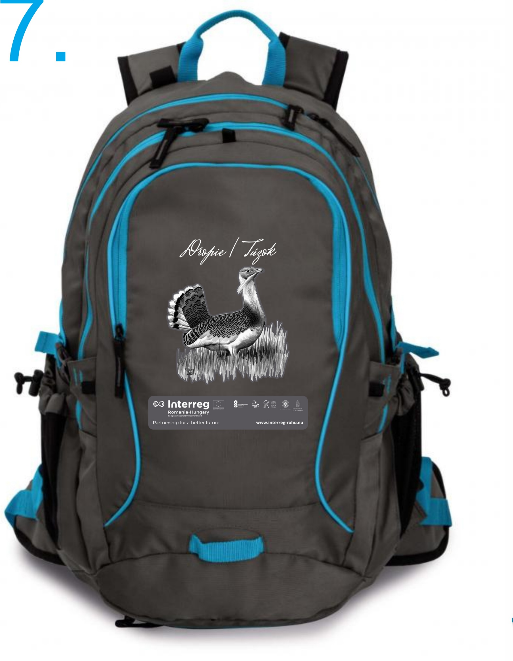 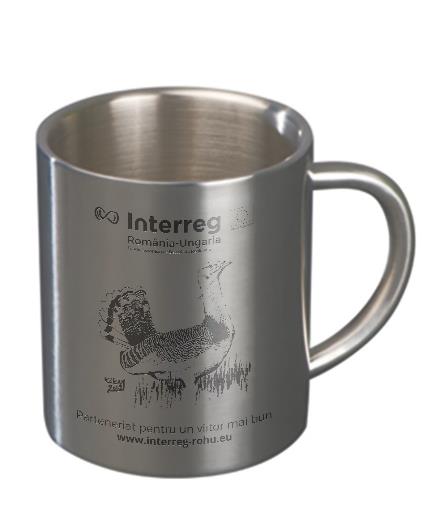 Loc 1
clase gimnaziale
Țipar
Colegiul Național Teodor Neș, Salonta
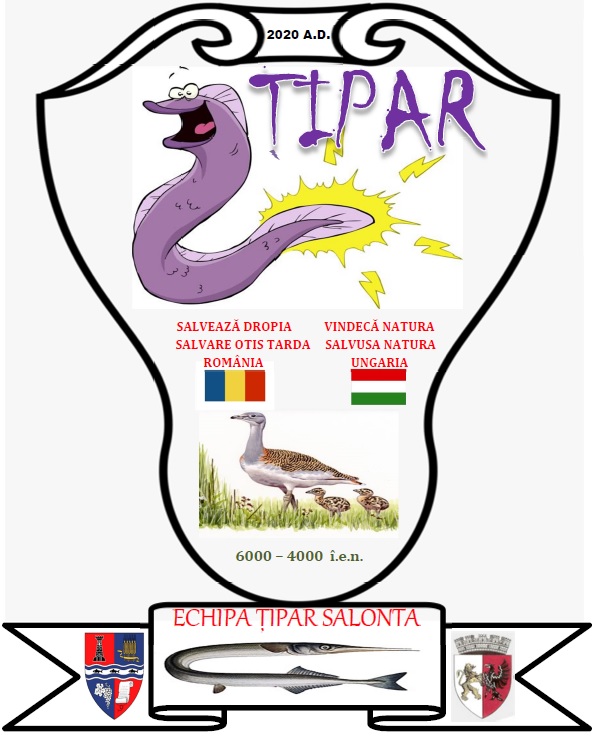 Punctaj final
86,86
Etapa 3
90,03
50%
Etapa 1+2
125,52
50%
Premiul 1
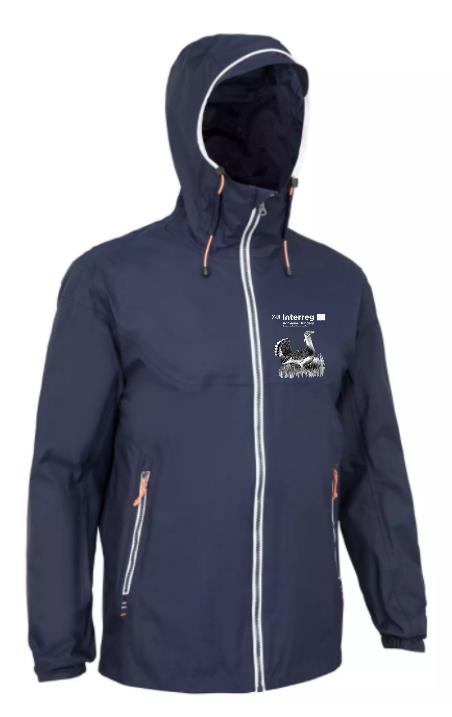 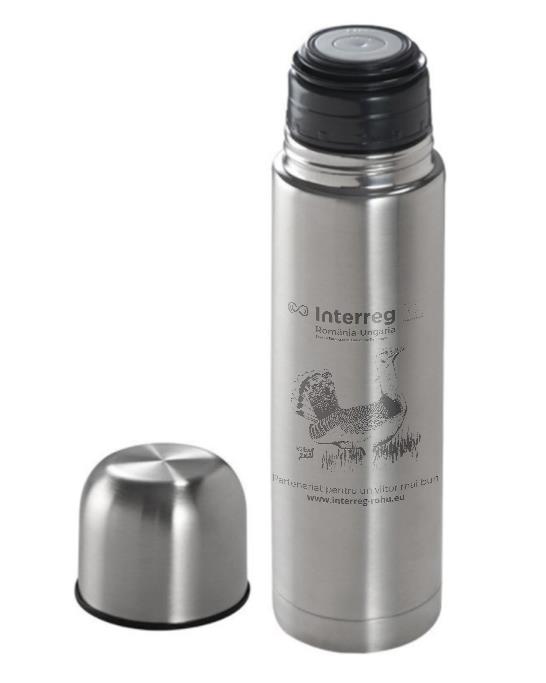 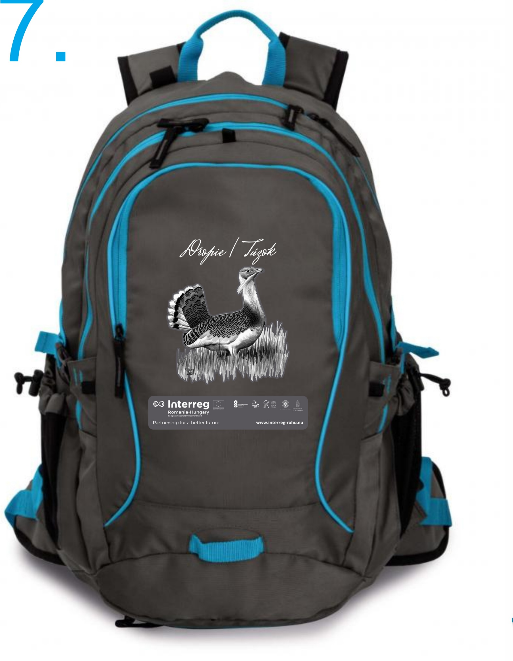 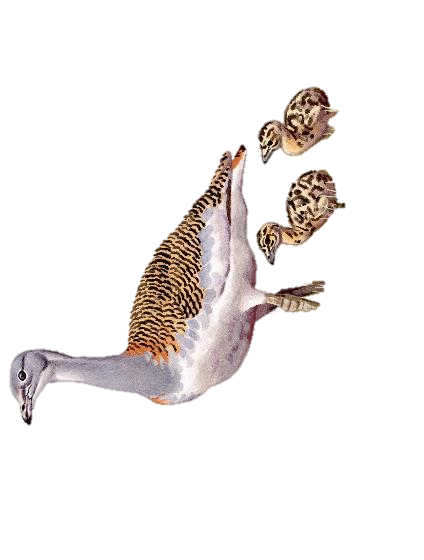 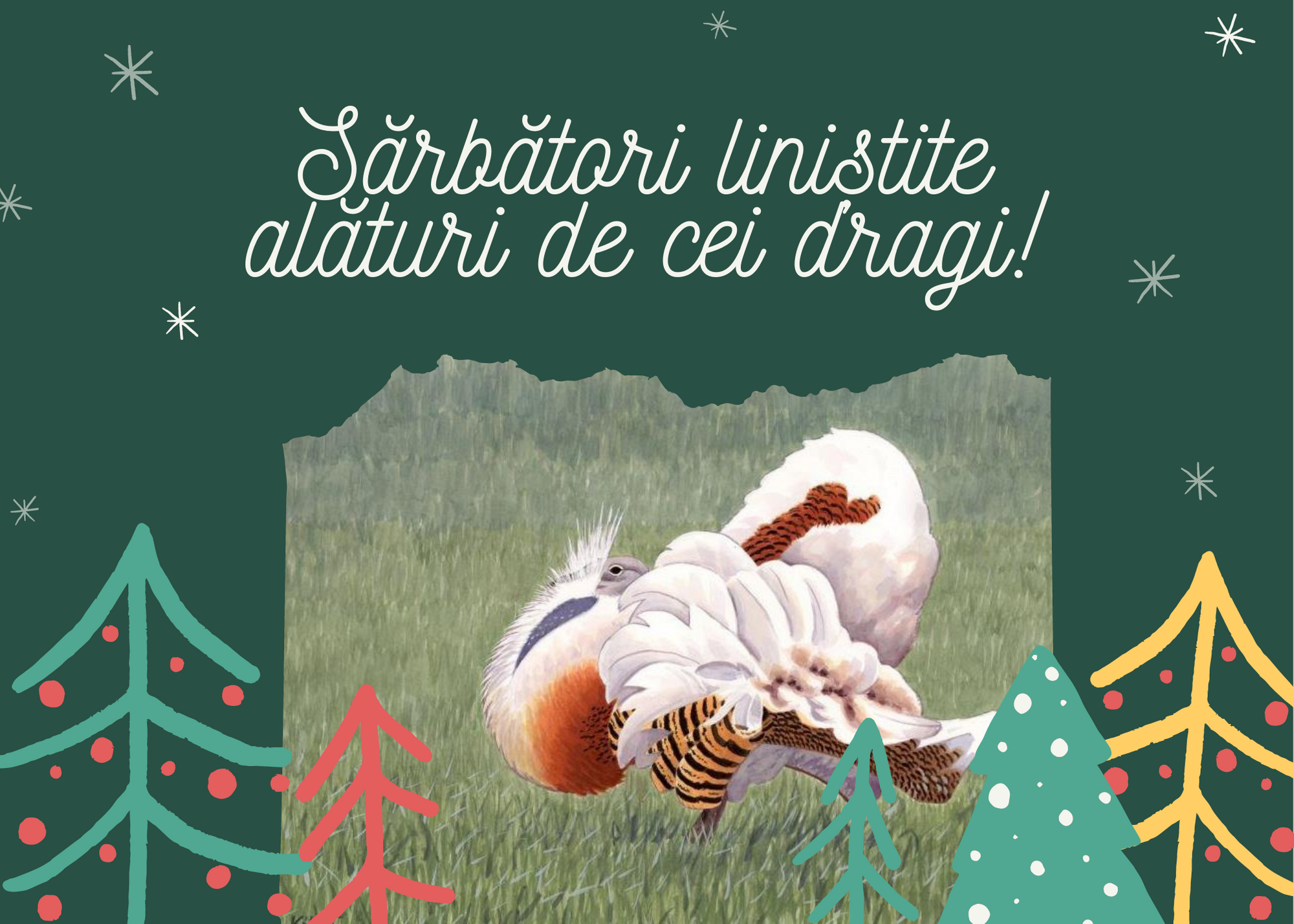